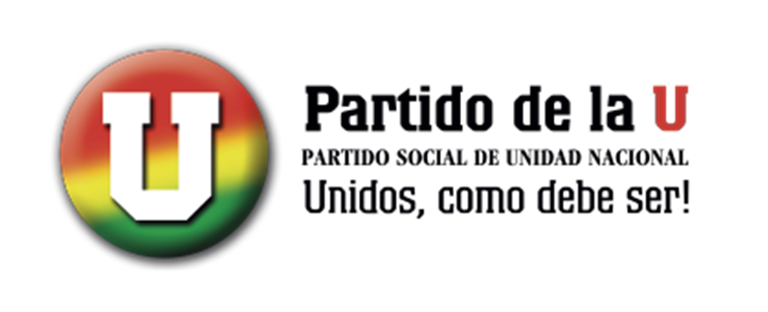 T
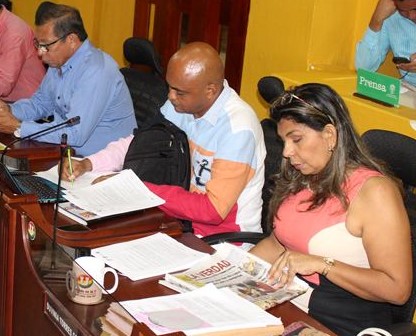 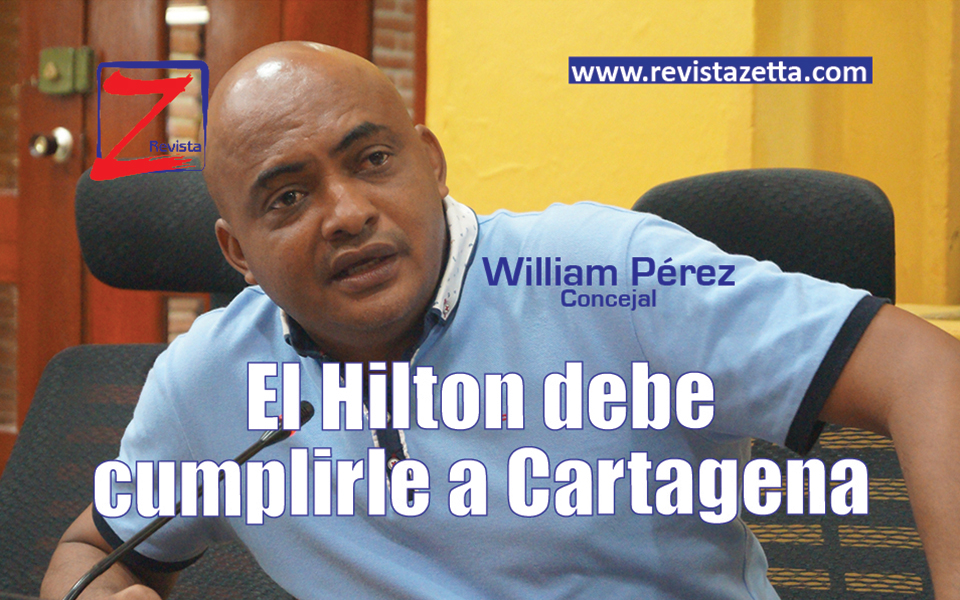 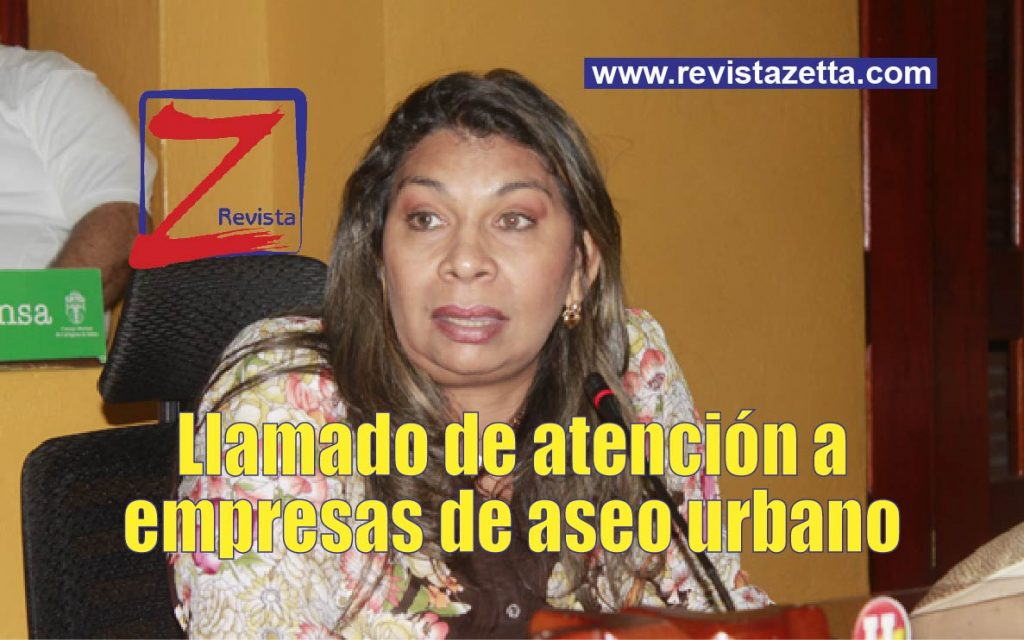 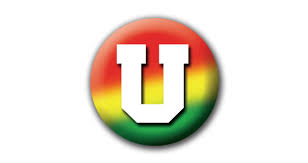 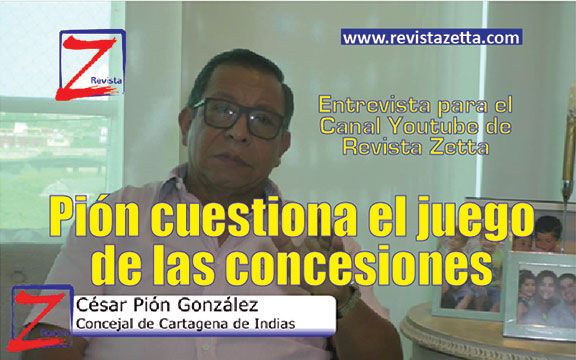 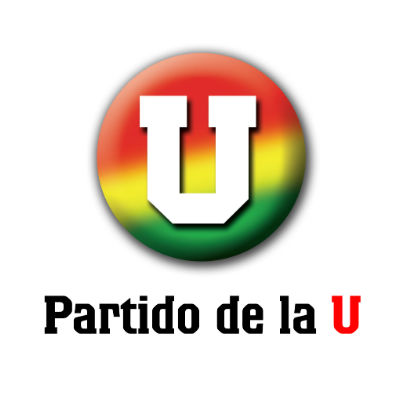 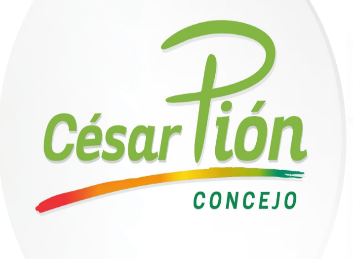 PROYECTOS
“Mediante el cual se institucionaliza la última semana del mes de septiembre de cada año como la semana de la movilidad sostenible y la seguridad vial y se define el Dia 22 de septiembre como el Dia sin carro y sin moto”
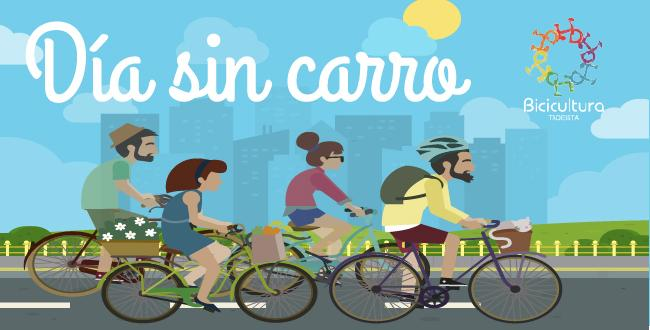 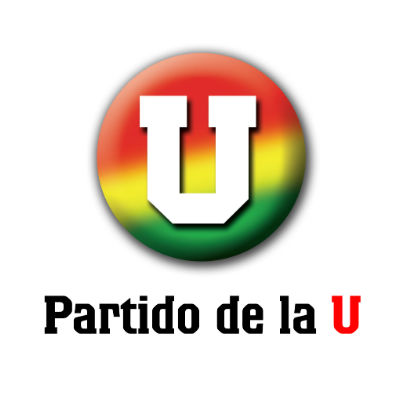 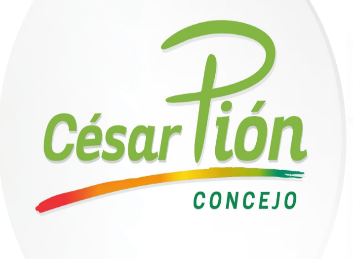 PROYECTOS
“Mediante el cual se faculta y se solicita al Alcalde para que presente un Acuerdo que fortalezca la inclusión de genero mediante beneficios tributarios a quienes contraten y vinculen mujeres cabeza de hogar y de otras condiciones en sus empresas”.
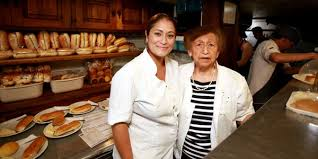 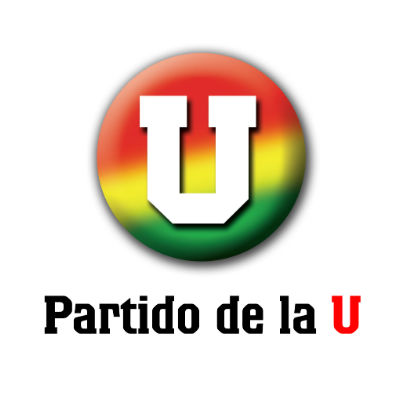 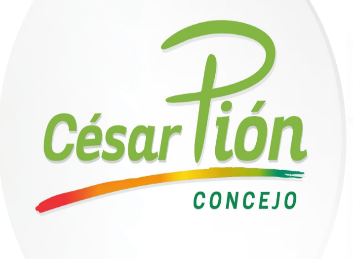 PROYECTOS
“Por medio del cual se adopta   la estrategia de política publica economía naranja que permita fomentar la creación, producción y comercialización de bienes y servicios de carácter cultural y creativo en el distrito de Cartagena."
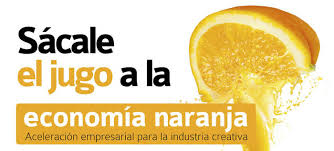 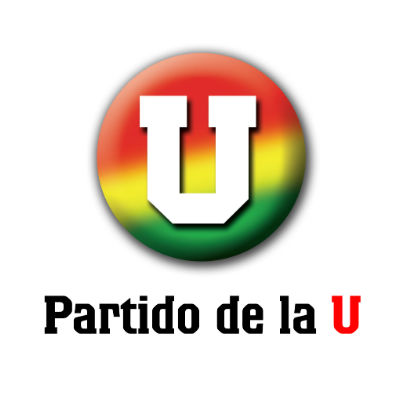 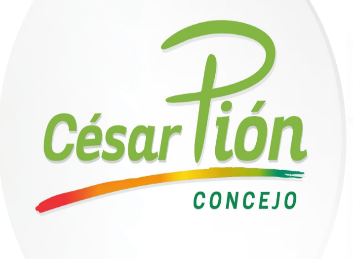 PROYECTOS
“Mediante el cual se solicita un depósito reembolsable a quien solicite un permiso para eventos transitorios que promocionen actividades con avisos, carteles, volantes, pasacalles y vallas de actividades transitorias”
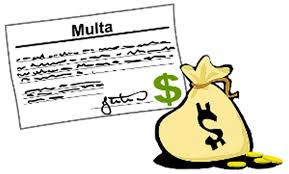 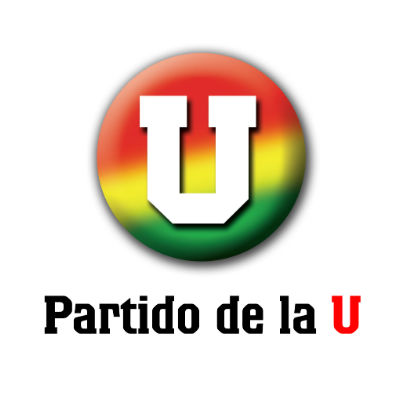 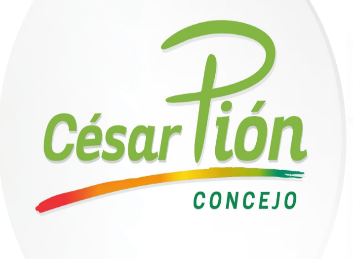 PROYECTOS
“Mediante el cual se crea en la ciudad de Cartagena el Capítulo de disponibilidad laboral “CADILA” como alternativa para organizar la caracterización, disponibilidad y gestión que asegure la certificación de la fuerza laboral del Distrito de Cartagena y la inclusión de la población vulnerable”
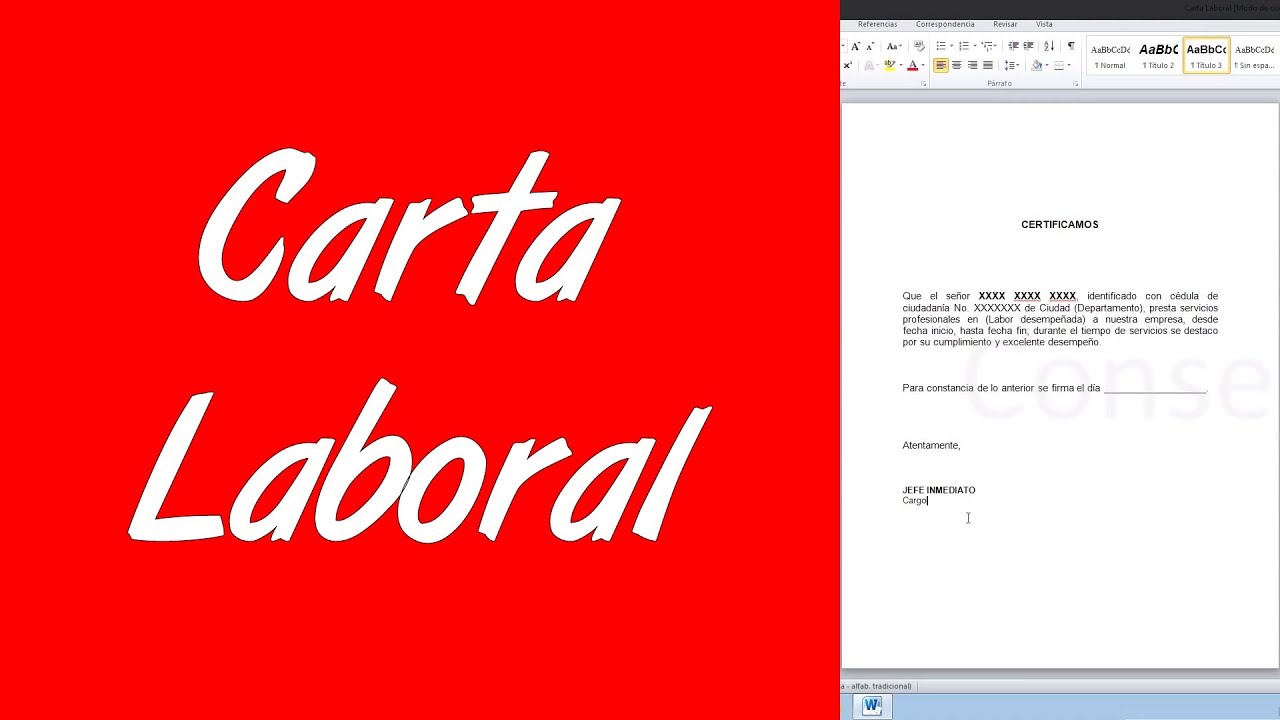 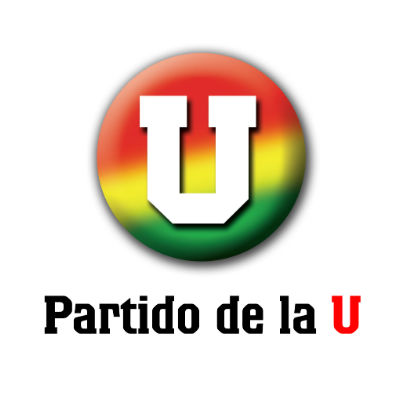 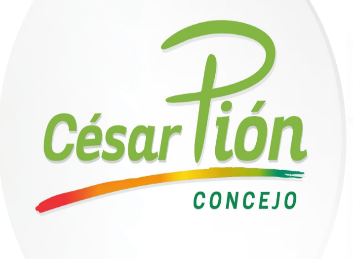 PROYECTOS
“Por medio del cual se institucionaliza y reglamenta la semana cultural y económica de la Cartageneidad y se dictan otras disposiciones”
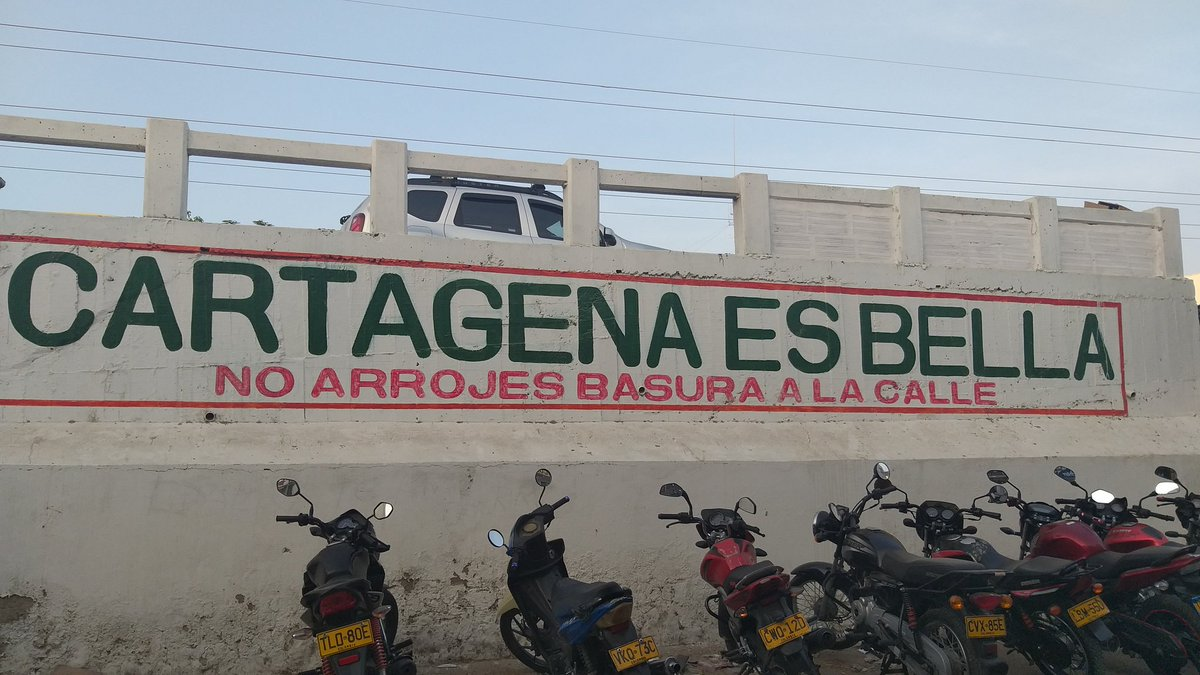 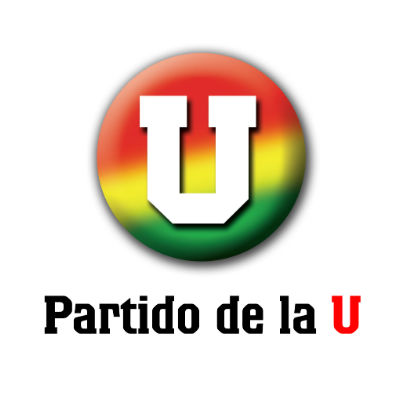 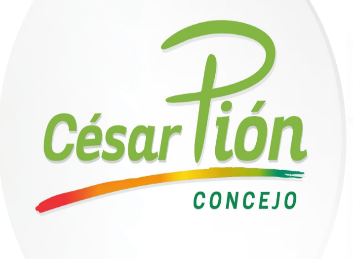 PROYECTOS
“por medio del cual se reglamentan las escuelas y tiendas saludables y se ordena prohibir la venta de gaseosas, y bebidas azucaradas en las tiendas y cafeterías escolares en las instituciones educativas de primaria y menores de 12 años”
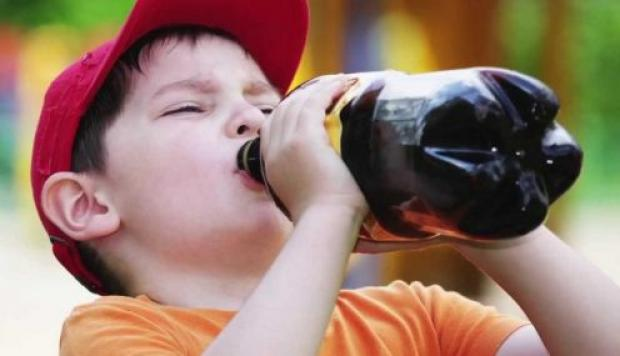 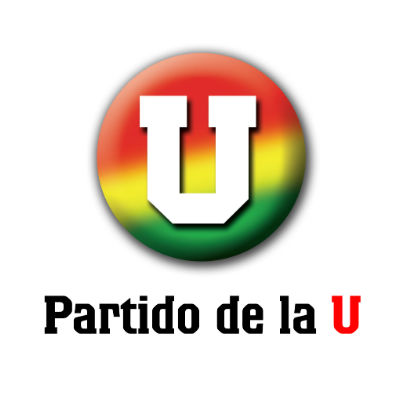 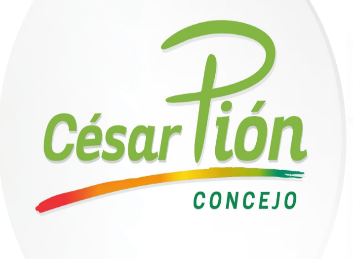 PROYECTOS
Proyecto de Acuerdo “Por el cual se crea la Política Pública para la Igualdad de Género de las Mujeres del área urbana, corregimientos y territorio insular del Distrito de Cartagena de Indias”.
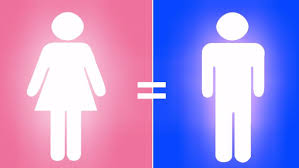 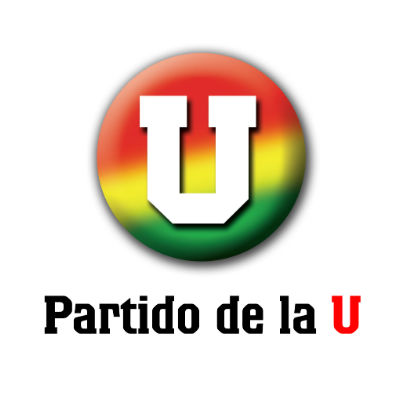 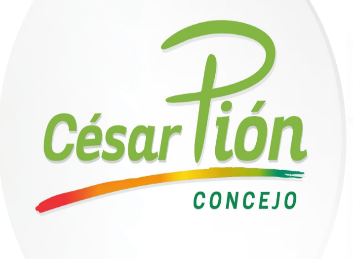 PROYECTOS
Reglamentacion  para cumplir con la anmistia  para tramitar la libreta  militar por parte de los remisos y otros.
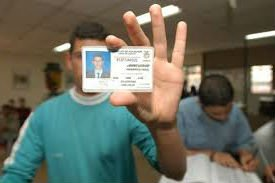 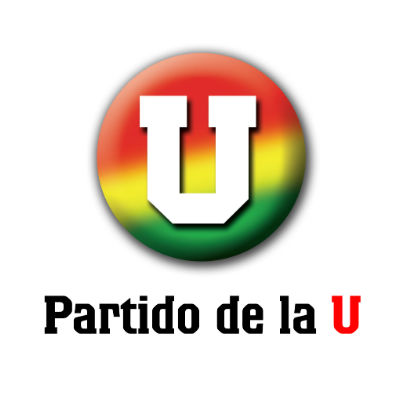 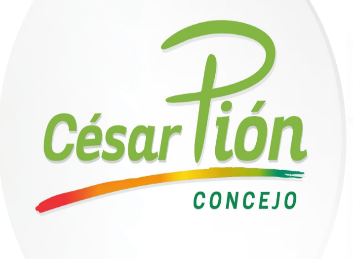 PROYECTOS
Reglamentacion para cumplir con la ley Empanada
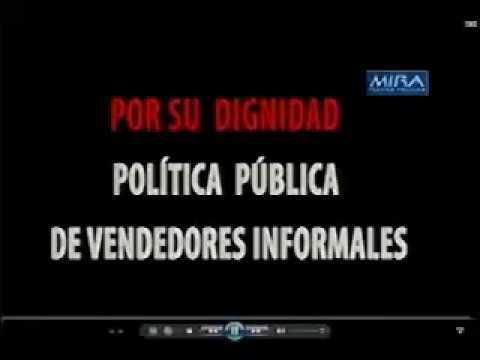 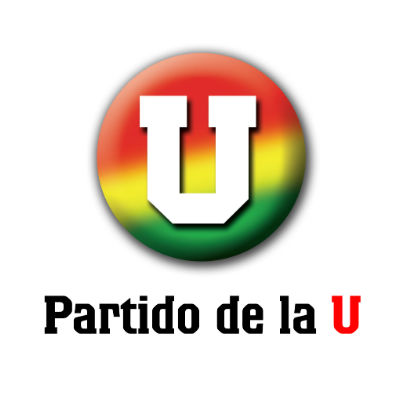 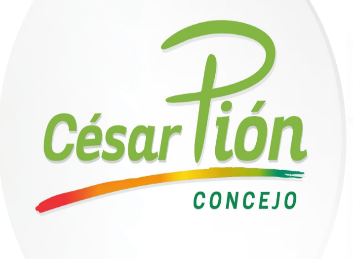 PROPOSICIONES
distinguir en hora y fecha que establezca la mesa directiva y acuerden con el mencionado para ser exaltado con la más alta distinción y condecoraciónal presidente del senado LIDIO GARCIA TURBAY
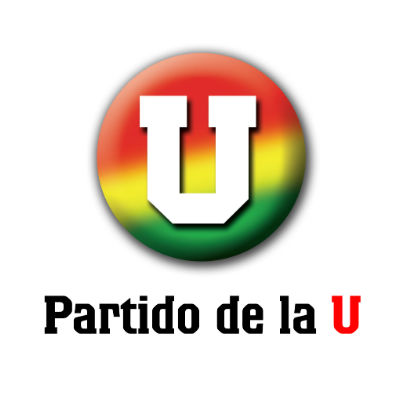 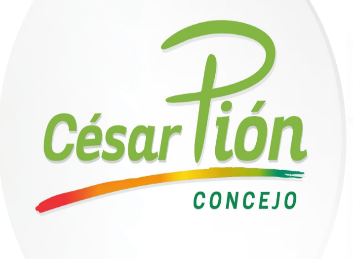 PROPOSICIONES
CONTAMINACION DE LA BAHIA DE CARTAGENA 
estado, estudio, investigaciones de la  contaminación de la bahía de cartagena por el carbón y la reisidencia de vertimientos contaminantes a la bahía.
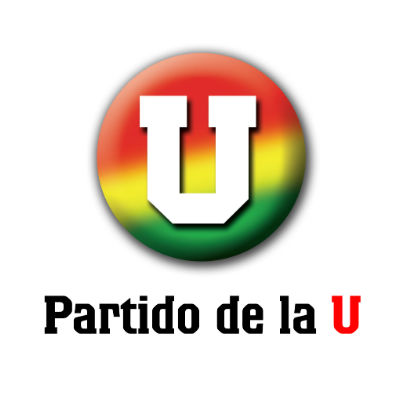 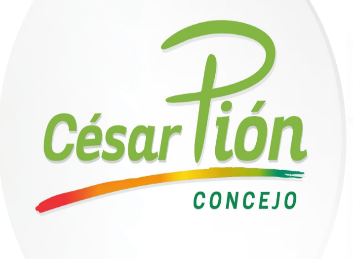 PROPOSICIONES
COMISION CONJUNTA – PROTECCION COSTERA
Director Unidad Nacional de Gestión del Riesgo, Coordinadora Oficina Gestión del Riesgo y desastres, Infraestructura, Planeación, Escuela de Gobierno
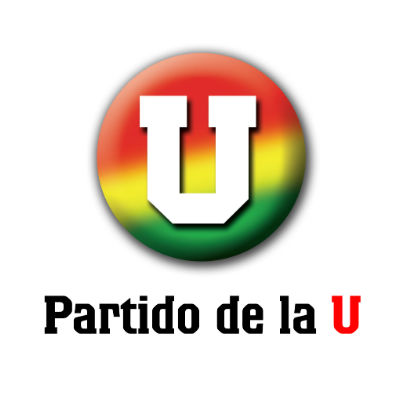 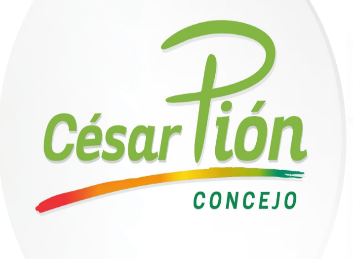 PROPOSICIONES
COMISIÓN CONJUNTA EDIFICIO TORRES BAHIA
Planeación, Asesor Servicios Públicos, Alcalde Local, Personero Distrital, Defensor del Pueblo, Grupo Bahía Empresas, Habitantes del Proyecto Bahía, Mesa de Propiedad Horizontal de Cartagena y Bolívar, Gerenta Aguas de Cartagena, Lonja de Cartagena
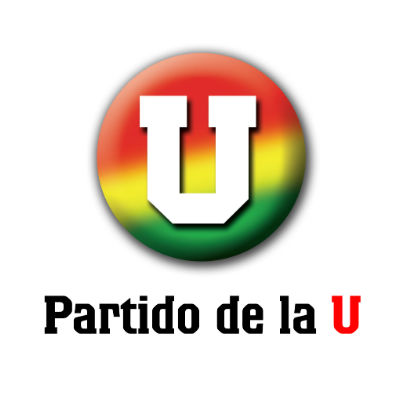 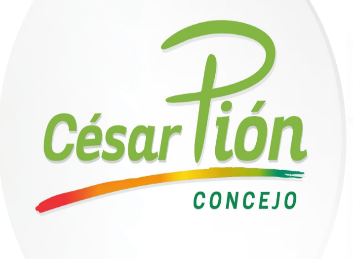 PROPOSICIONES
PROYECTO URBANISTICO PARQUE DE LA CASTELLANA
Alcalde 2, Sec. Planeación, Apoyo Logístico, Personero, EPA, Sec. Infraestructura, Inspectora de Policía, Grupo Inmobiliario y Constructor Valor S.A., Rep. Parque de la Castellana, Comunidad del sector Contadora 2 y 3, Abogados Representantes de la comunidad, Comité de Veedurías, Control Urbano, Sec. Interior, Propietario o apoderado de la Casa 30 frente al Proyecto Urbanístico
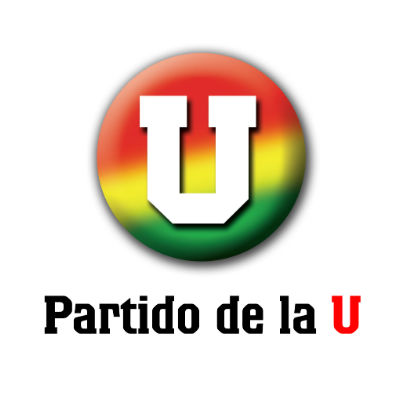 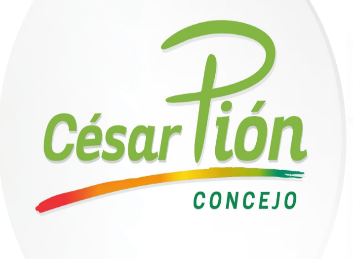 PROPOSICIONES
CUESTIONARIO ESPACIO PUBLICO
Gerente Espacio Público, IPCC, Planeación, DATT, Alcalde Local 1, 2 y 3, Policía Metropolitana, EPA CARTAGENA, Procuraduría Regional de Bolívar
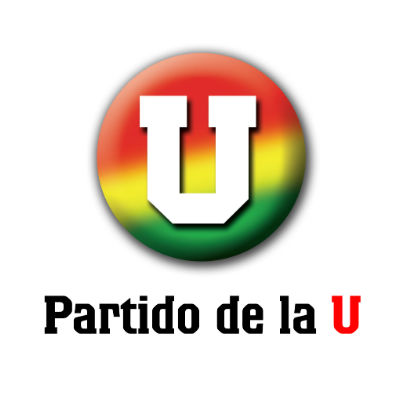 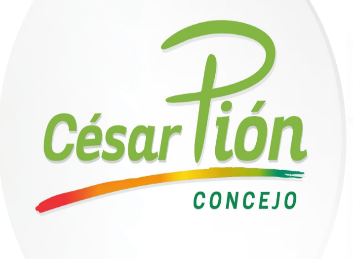 PROPOSICIONES
COLEGIO MAYOR DE BOLIVAR
Jairo Argemiro Mendoza Álvarez, Rector Colegio Mayor de Bolívar
Martha Cediel, Secretaria General del Distrito
Claudia Almeida, Secretaria de Educación del Distrito
William Valderrama, Secretario de Hacienda del Distrito
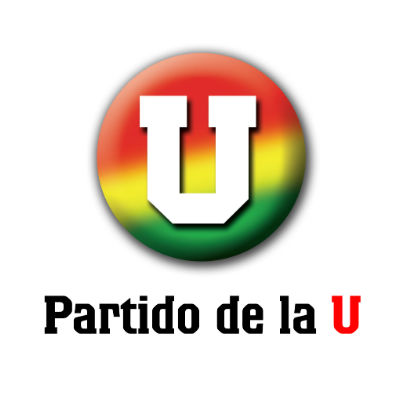 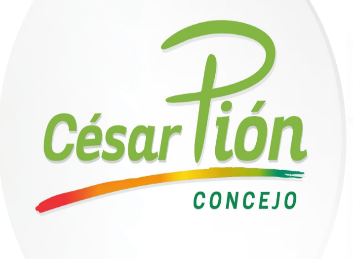 PROPOSICIONES
CITACION  PARA MONITORERAR LAS REVISIONES Y CERTIFICACIONES  DEL SISTEMA DE TRANSPORTE VERTICAL DE LAS EDFICACIONES Y ESCALERAS ELECTRICAS
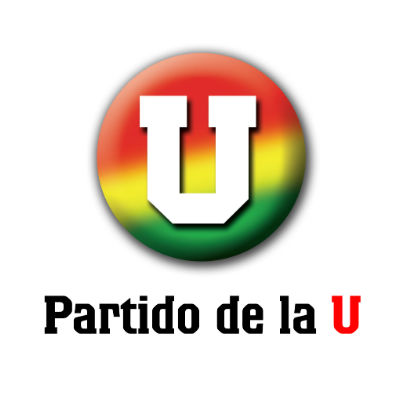 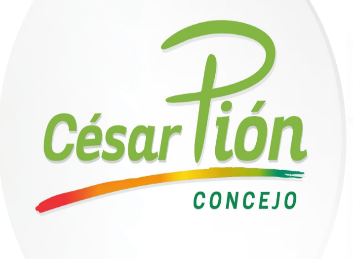 PROPOSICIONES
CITACION ALCALDIAS LOCALES , MONITOREO CONTRATACION CON FUNDACIONES
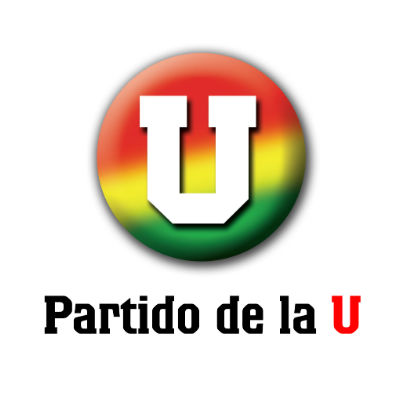 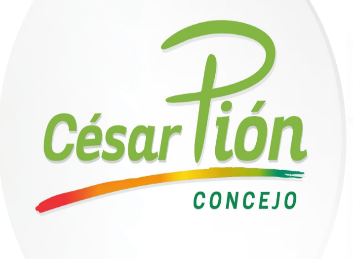 PROPOSICIONES
PARA TRATAR LA POLITICA DE INCLUSION PRODUCTIVA
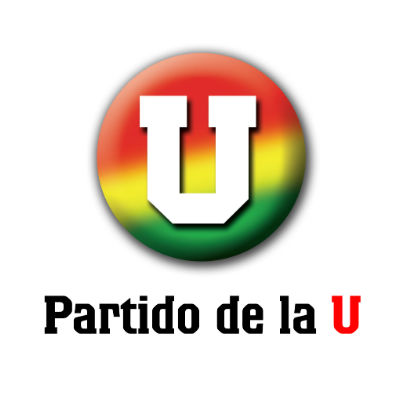 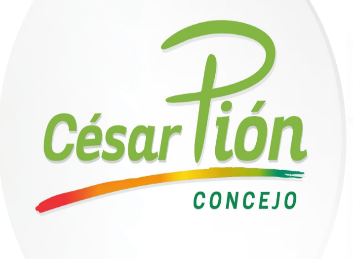 PROPOSICIONES
CITACION PARA ANALIZAR SI ESTAMOS IMPULSANDO UNA CARTAGENA SOSTENIBLE QUE GARANTIZE EL FUTURO Y LA VIDA DE LOS COMPATRIOTAS CARTAGENEROS
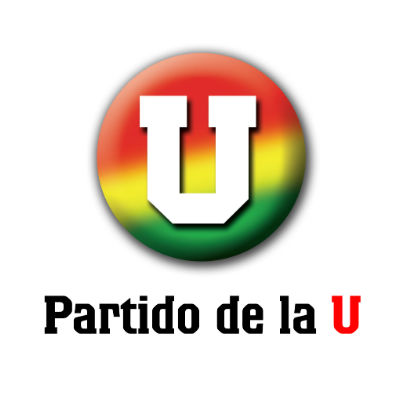 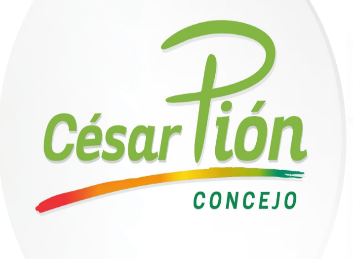 PROPOSICIONES
REVISION DE LA HISTORIA DE CARTAGENA Y SU VOCACION COMO PUERTO COMERCIAL, POLO TURISTICO Y DESARROLLO INDUSTRIAL
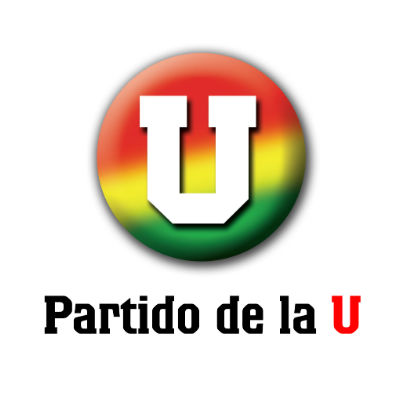 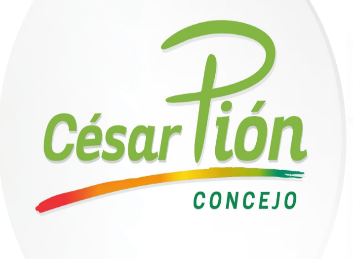 PROPOSICIONES
ANALISIS A LA SALUD , INFRAESTRUCTURA, EQUIPOS , INSUMOS , TALENTO HUMANO, DEMANDAS, EMBARGOS
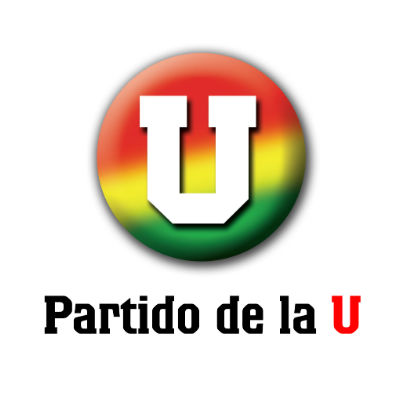 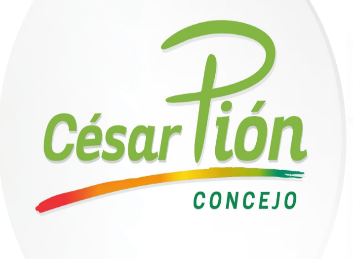 PROPOSICIONES
DEBATES Y AUDIENCIA PARA EL BARRIO MANGA  PARA ANALIZAR  LA PROBLEMÁTICA DE LA CONSTRUCCION, MOVILIDAD, SEGURIDAD, LOTE DE LA ELECTRIFICADORA Y ESTADO DE LA BAHIA
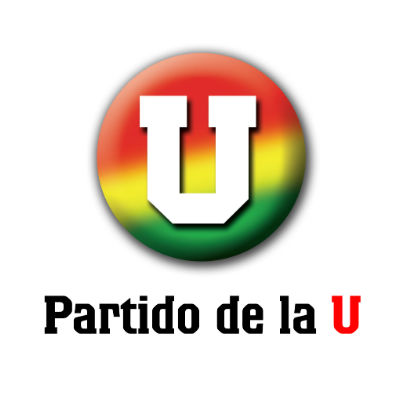 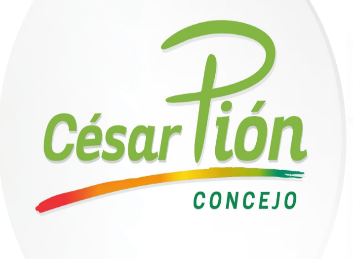 PROPOSICIONES
AUDIENCIA AL MERCADO BAZURTO COMO GRAN EMPLEADOR Y ABASTECEDOR Y ESTADO DE SU MEJORAMIENTO Y O TRASLADO.
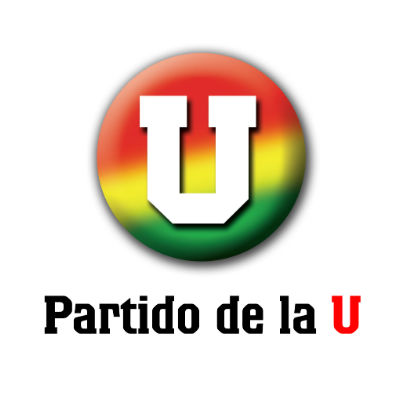 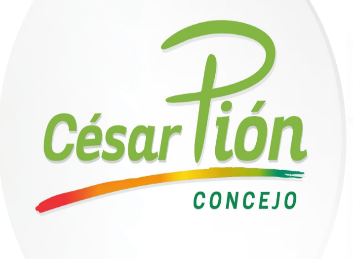 PROPOSICIONES
PROPOSICION PARA REGLAMENTAR  LOS CUERPOS DE AGUA